Strategies to safeguard your wealth
Protect assets including retirement savings and home or business equity.
Protect what’s yours —Strategies to safeguard your wealth
[Speaker Notes: Welcome and thank you for joining me to discuss an important topic: asset protection.  

Consider the wealth you have attained over the years — equity in your home or business, your retirement savings, your investment accounts, or other savings.

What would happen if you faced a lawsuit or civil judgement, or maybe you were forced to declare bankruptcy? Have you consulted an attorney to discuss the legal options available to protect your hard-earned assets? 

Today we’ll explore some ways to safeguard your wealth. However, it is critical that you work with a qualified legal professional who is well versed in this area of the law, especially as it relates to statutes from your state of residence.]
Asset protection: Preserving your net worth
We protect our homes, cars, valuable possessions —even household appliances
What about our wealth?
[Speaker Notes: Let’s begin by explaining the term “asset protection.” 

A sound asset protection strategy can minimize the risk of liability while preserving the assets you have accumulated.

Why would your net worth be at risk?

Per capita, our country has the most lawyers, and our legal system, especially considering the presence of contingency fees, may encourage more lawsuits. Typically, there is a “deep pockets” effect. That is, the more wealth you have attained, the greater likelihood that you will be targeted by a potential plaintiff. 

Towers Perrin, “2008 Update on U.S. Tort Cost Trends,” American Bar Association, 2006; ACOG, November 2006; Physician Insurers Association of America, 2006; U.S. Office of Management and Budget, 2006.]
Lawsuits are unpredictable
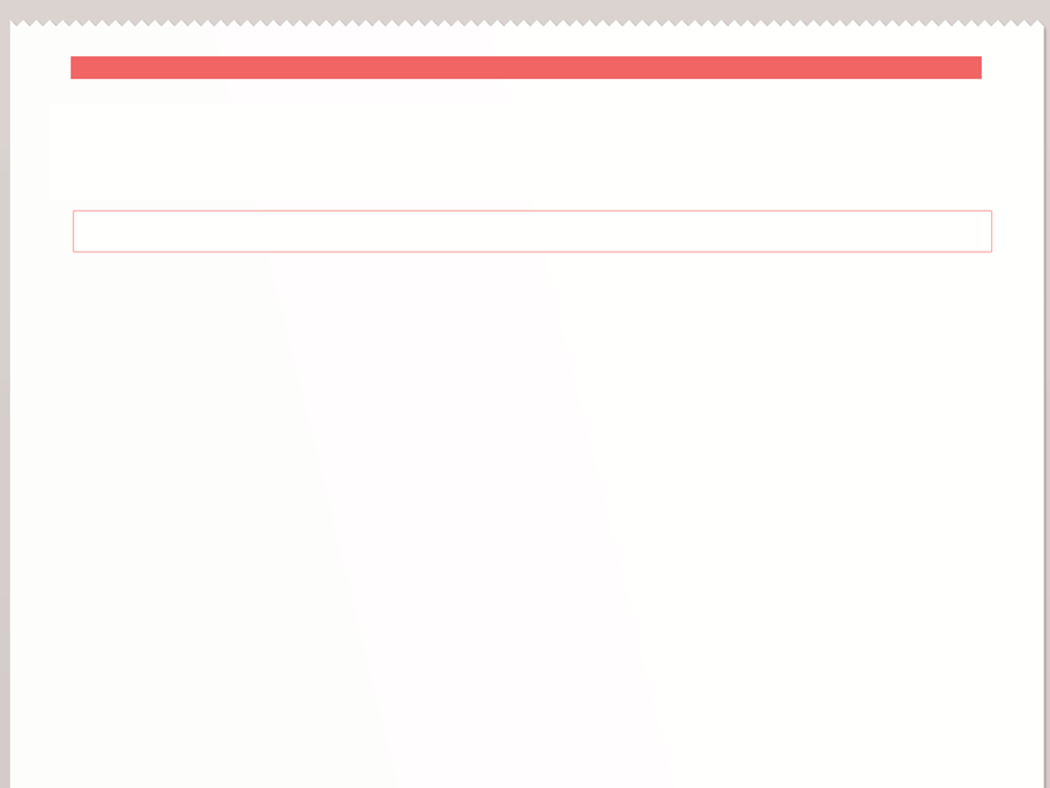 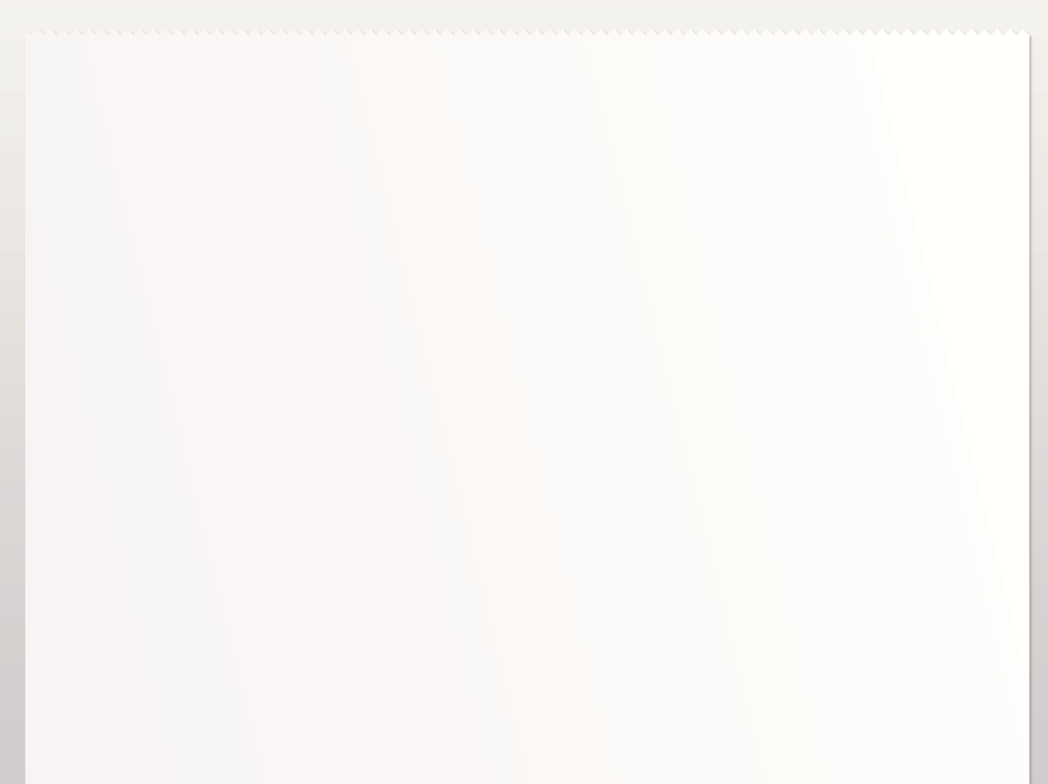 NEWS
THE DAILY NEWS
Date today 00/00/00
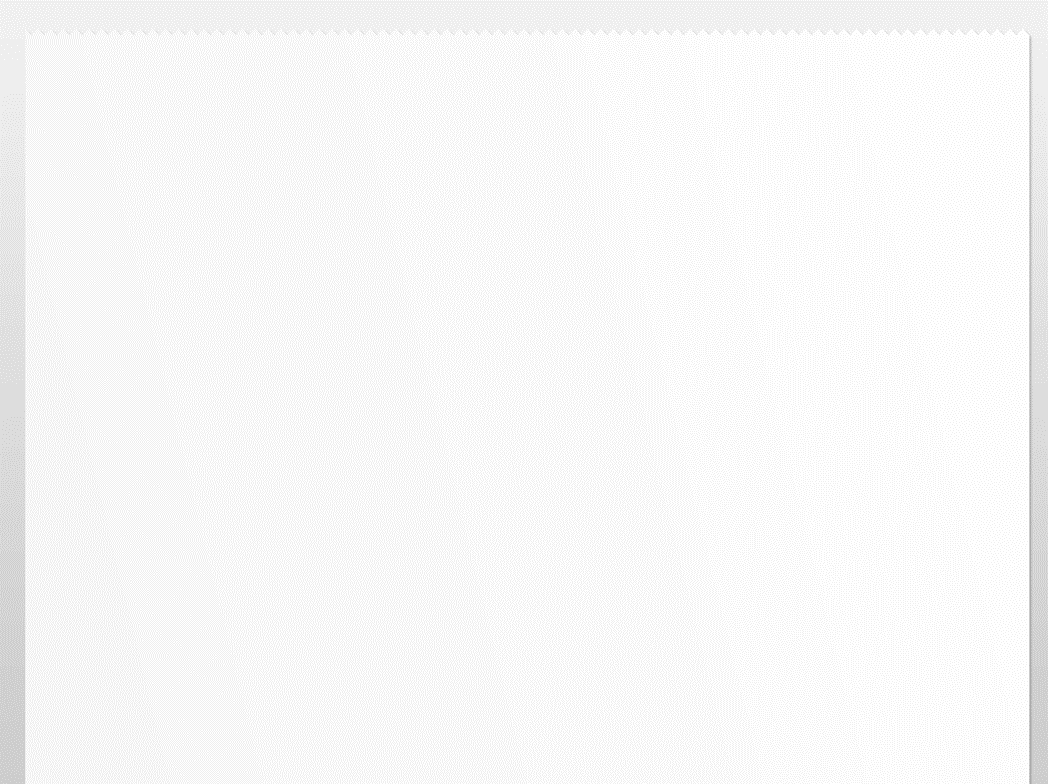 Claim over painful handshake headed for trial in Palm Beach County
WOW NEWS 
In libris graecis appetere mea. At vim odio lorem omnes, pri id iuvaret partiendo. Vivendo menandri et sed. Lorem volumus blandit cu has.Sit cu alia porro fuisset. 
Ea pro natum invidunt repudiandae, his et facilisis vituperatoribus. Mei eu ubique
THE WORLD’S FAVOURITE NEWSPAPER
In libris graecis appetere mea. At vim odio lorem omnes, pri id iuvaret partiendo. Vivendo menandri et sed. Lorem volumus blandit cu has.Sit cu alia porro fuisset. 
Ea pro natum invidunt repudiandae, his et facilisis vituperatoribus. Mei eu ubique altera senserit, consul eripuit accusata has ne.
He couldn’t believe it was butter. So he sued Dunkin’ Donuts
Man sues after tripping over discarded Christmas Tree
In libris graecis appetere mea. At vim odio lorem omnes, pri id iuvaret partiendo. Vivendo menandri et sed. Lorem volumus blandit cu has.Sit cu alia porro fuisset. 
In libris graecis appetere mea. At vim odio lorem omnes, pri id iuvaret partiendo. Vivendo menandri et sed. Lorem volumus ne.
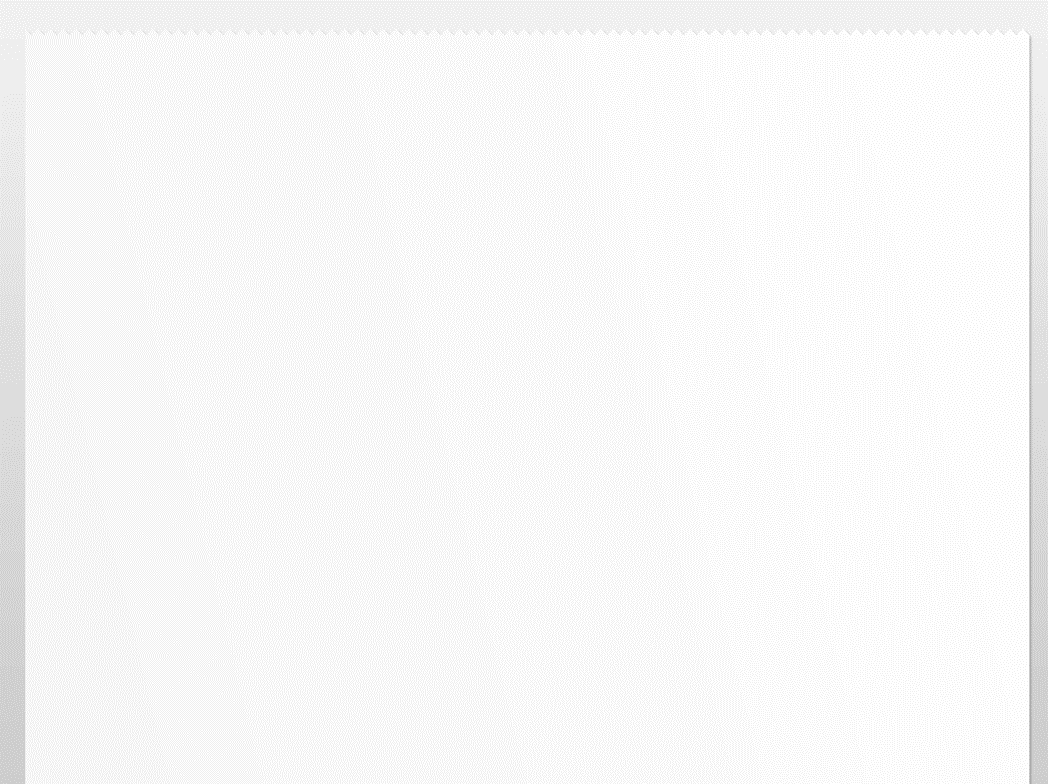 In libris graecis appetere mea. At vim odio lorem omnes, pri id iuvaret.
Lorem Ipsum In libris graecis appetere mea. At vim odio lorem omnes, pri id iuvaret partiendo.
Lorem Ipsum In libris graecis appetere mea. At vim odio lorem omnes, pri id iuvaret partiendo.
WOMAN SUES GOVERNMENT OVER NACHO CHEESE BURN
In libris graecis appetere mea. At vim odio lorem omnes, pri id iuvaret partiendo. Vivendo menandri et sed. Lorem volumus blandit cu has.Sit cu alia In libris graecis appetere mea.
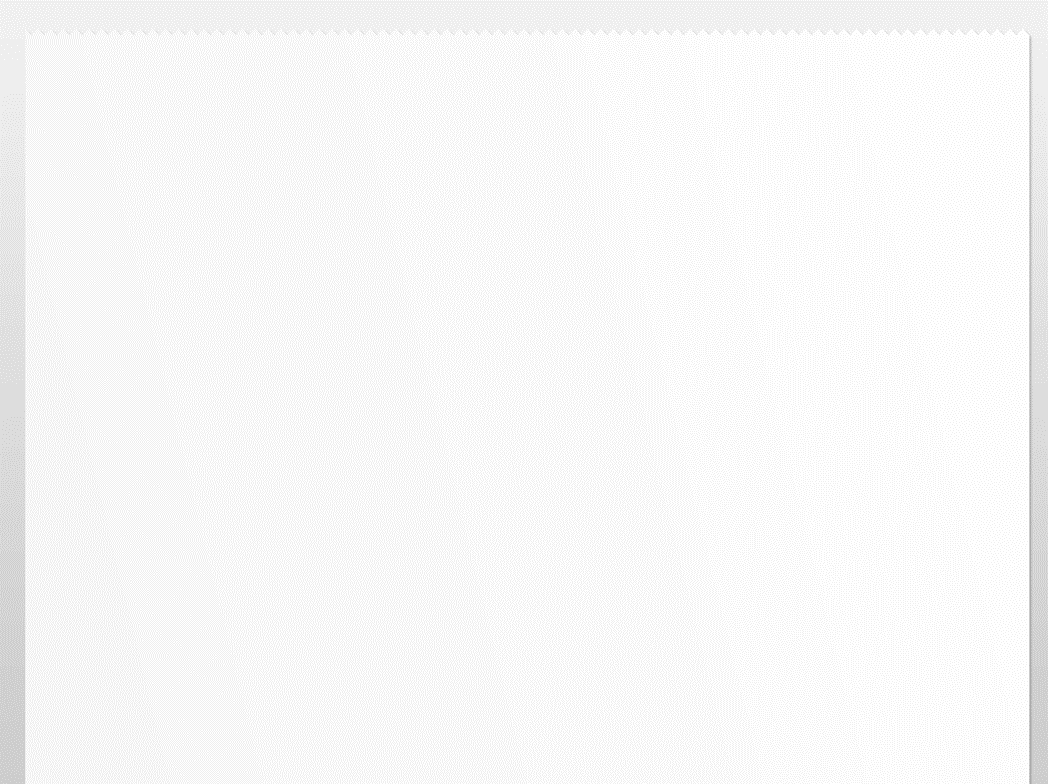 NEWS
Florida woman suing Mexican restaurant after falling off popular donkey statue
In libris graecis appetere mea. At vim odio lorem omnes, pri id iuvaret partiendo. Vivendo menandri et sed. Lorem volumus blandit cu has.Sit cu alia In libris graecis appetere mea.
In libris graecis appetere mea. At vim odio lorem omnes, pri id iuvaret partiendo. Vivendo menandri et sed. Lorem volumus blandit cu has.Sit cu alia In libris graecis appetere mea.
U.S. Chamber of Commerce, Here are the Top 10 Most Ridiculous Lawsuits of 2017.
[Speaker Notes: Let’s start off by looking at the headlines, specifically some lawsuits that made the U.S. Chamber of Commerce’s top 10 ridiculous lawsuit list. 

Man trips over Christmas tree, sues
A New Jersey man is suing the owners of an apartment complex for injuries he claims he suffered because of a “recklessly, carelessly and/or negligently” discarded Christmas tree that caused him injury.

“Negligent handshake” leads to lawsuit between lawyers
Two Florida lawyers are meeting in court because of a handshake that one of the attorneys claims left him in “severe pain.”

Woman sues restaurant after falling off popular donkey statue
In August 2015, Kimberly Bonn visited the El Jalisco restaurant in Tallahassee, Florida restaurant and voluntarily climbed up on a donkey statue, which she says was “smooth and slick,” causing her to fall.

Massachusetts man files class action lawsuit over “fake butter”
Jan Polanik of Worcester, Massachusetts claimed he ordered a bagel with real butter at Dunkin Donuts and filed two lawsuits — accusing more than 20 Dunkin Donuts franchises in the state of “putting a butter substitute on his bagels when he ordered real butter.”

Woman sues U.S. government over nacho cheese burn
A woman from Wichita Falls, Texas, is suing the federal government after she alleged a bowling alley employee at Sheppard Air Force Base spilled hot nacho cheese sauce on her finger. She claims that the cheesy injury resulted in restricted work hours and, ultimately, in her losing her job.]
Asset protection: Everyone needs a plan
Do you own a home?
Are you in a high-risk profession? 
Do you own a business?
Does your business have employees?
Do you own rental property or real estate investments?
Do you have significant personal savings or other valuable assets?
Do you drive a car often?
Do teenage drivers live with you?
Do you have pets?
[Speaker Notes: While these are extreme examples, your assets could also be targeted by creditors or plaintiffs. 

Claims and lawsuits stemming from car accidents, personal injury on your property, and liabilities involving family members can place your assets at risk.

The risk of litigation is often associated with high-net-worth individuals, business owners, and professionals such as doctors. But everyone with comparatively modest financial assets, such as a home and retirement savings, should consider a strategy to protect their wealth.]
A critical part of a financial plan
Investments
Funding education
Saving for retirement
Insurance
Comprehensive
financial plan
Minimizing taxes
Asset protection
Planning for income in retirement
Estate planning
[Speaker Notes: What is the benefit of saving for retirement or a college education if your savings are at risk of being targeted by creditors? 

An asset protection strategy should be a component of a thoughtful and comprehensive financial strategy.]
A two-part plan to protect your assets
Minimize your risks now
Put a protection plan in place — before something happens
[Speaker Notes: There are two main objectives to an asset protection strategy.
 
Minimize potential risks. These could be physical in nature. For example, is your home safe for visitors? Are there any potential hazards present? Or maybe there are risks in your personal or professional relationships. Are business dealings handled in a reasonable manner with clear communication? Do you avoid an ostentatious lifestyle?

Have a plan in place to preserve assets in the event something does happen and you are targeted with a lawsuit. Your strategy may involve legally shielding assets from creditors altogether or prompting a favorable legal settlement in the event of a lawsuit.

For many people, asset protection is an afterthought or is not considered at all. It is important to shield your assets before something happens. Taking action after the fact could be considered a “fraudulent conveyance” — illegally transferring property to avoid payment of a pending obligation. Generally, this issue arises when a debtor transfers ownership of assets to another party in response to an unfavorable judgment or knowledge of a potential legal claim.]
What asset protection is NOT
An excuse or vehicle for evading taxes
A method for hiding assets
A way to defraud creditors
[Speaker Notes: However, a solid asset protection plan is not designed to evade taxes, hide assets, or defraud creditors.]
Determining what’s at risk
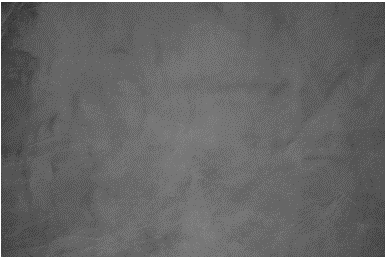 Total assets
-
Liabilities
-
Creditor-protected assets
=
Assets at risk
[Speaker Notes: One of the key first steps in the asset protection process is an analysis to determine what is potentially at risk of being attached by a creditor or lost in bankruptcy proceedings. During this presentation we will hone in on which assets may be considered protected from creditors. A good asset protection plan will explore strategies to increase this area.]
Build your protection plan
Basic components
Insurance
Titling assets
Homestead exemptions
Protecting retirement and college savings
Life insurance and annuities
Complex techniques
Incorporating your business
Insulating “hot” assets such as real estate
Equipment leasing and multiple LLCs
Using trusts to protect your assets
This material is for informational purposes only. It should not be considered legal advice. You should consult with an attorney to determine what may be best for your individual needs.
[Speaker Notes: During today’s discussion we will begin by discussing some basic techniques such as umbrella liability insurance or
homestead protections. Then we will delve into more complex areas such as Limited Liability Companies (LLCs) and
certain trusts.]
Start with the basics
Identify and correct property risks
Review your insurance coverage
Purchase umbrella liability coverage
Apply for a homestead exemption
Be careful when titling assets
Identify and correct any potential risks associated with property and real estate
Maintain positive personal and professional relationships
[Speaker Notes: Let’s start with some basic strategies.

Insurance: Review your existing home and auto policies to determine if the appropriate amount of coverage is in place. Does it make sense to increase the underlying liability coverage within these policies? If you have home equity and savings, you should consider an umbrella liability policy, which can provide additional protection beyond your home and auto policies. 

Homestead exemption: A homestead exemption is another way to protect a primary residence from creditors’ claims. The level of protection depends on the length of ownership. In most states, there also are caps on the amount of equity that can be protected. For states with high or unlimited caps on home equity protection (e.g., Florida and Texas), one way to maximize the protection of a primary residence from claims is to pay down the property mortgage with assets considered at risk of creditor attachment, such as cash or investment accounts. In this case, you are shifting assets (cash, investments) that may not be protected, to an asset (e.g., the home) that may receive protection from creditors due to the homestead exemption. Consult a legal professional knowledgeable about homestead-exemption statutes in your state because these rules can vary considerably.

Titling or transferring assets: A simple and inexpensive method of protecting certain assets is merely to transfer the ownership of that asset. For example, one straightforward strategy for protecting a home is to transfer property ownership from the high-risk spouse (in the case of a doctor) to the other spouse who is considered low risk. There are, of course, certain complications that may arise if, for example, the marriage were to end in divorce or if the individuals reside in a community property state (e.g., California), so be sure to consult your financial representative or legal professional. Another factor to consider is whether it makes sense to add a joint owner to an account. For example, maybe a surviving spouse decides to add an adult child as a joint owner of a bank or stock account. There may be certain convenient benefits to this approach but there are also asset protection considerations as well. By adding a joint owner, you have (maybe unknowingly) increased potential liability exposure to include the new owner on the account. If the newly added joint owner gets sued, that entire joint account may be targeted by creditors. Some states allow marital property to be titled as “tenants by entirety,” which means creditors generally cannot take joint assets to pay for one spouse’s debts.

Lastly, it’s wise to review property for potential hazards, avoid an ostentatious lifestyle, maintain amicable dealings with others and most importantly, implement a plan BEFORE anything happens!]
Are your retirement savings protected?
Retirement account funds that were previously transferred from an ERISA employer-sponsored plan (401(k), for example) receive full protection under federal bankruptcy law. Funds held in contributory IRAs are protected up to $1 million, indexed for inflation ($1,362,800 currently). Note that retirement account assets (qualified plans and IRAs) may be subject to attachment by the IRS in the case of a levy. This material is for informational purposes only. It should not be considered legal advice. You should consult with an attorney to determine what may be best for your individual needs.
[Speaker Notes: For many people, retirement accounts represent a large proportion of their overall wealth. When determining whether a retirement account is protected from potential creditors there are two main factors that need to be considered:
1.) Is the retirement plan considered “qualified” under ERISA?
2.) Is the account owner filing for federal bankruptcy under Chapter 7?

Retirement assets fall into two categories — those considered “qualified” under the Employee Retirement Income Security Act of 1974 (ERISA) and those that are not, including individual retirement accounts (IRAs). ERISA plans are given full protection from attachment by creditors, regardless of whether the individual files for bankruptcy. In the words of the U.S. Supreme Court (Patterson v. Shumate, 1992), retirement benefits under an employer plan “may not be assigned or alienated.” Examples of ERISA-qualified retirement plans include pensions, profit-sharing plans, and other employer-sponsored plans such as 401(k)s.

As you can see in the chart, all retirement accounts receive some type of protection at a federal level in the event of bankruptcy proceedings. However, if the account owner does not declare bankruptcy, those retirement savings may be at risk. At that point, it’s important to work with a local attorney to determine if non-ERISA retirement accounts such as IRAs receive any type of creditor protection at the specific state level.]
How college savings are protected
Point of contribution
1 year
720 days
Made less than a year before filing: NOT protected from creditors
After 1 year, $5,000 is protected
Made more than 720 days before filing: 100% protected
Note that some states will provide additional protections for college savings
[Speaker Notes: Under federal bankruptcy law, only 529 and Coverdell ESA contributions (not necessarily earnings) are protected from creditors. State law may protect total value or some percentage of college savings assets.

100% of contributions made more than 720 days prior to a bankruptcy filing are excluded from the bankruptcy estate

Up to $5,000 of contributions made more than one year and less than 720 days prior to the bankruptcy filings are excluded

Contributions made less than one year prior to bankruptcy filing are not excluded

All 529 accounts and Coverdell ESAs having the same beneficiary are aggregated

To be excluded from the bankruptcy estate, the account beneficiary must be the debtor’s child, stepchild, grandchild, or step grandchild

Some states afford additional protection that may apply regardless of whether the account owner declares bankruptcy]
What about life insurance and annuities?
While there is no protection under federal law, some states may extend protection from potential creditors
Protection may be limited — some will protect cash value, some will protect proceeds paid to beneficiaries, some will impose dollar limits
[Speaker Notes: Many states provide protection from creditors — amounts will vary (cash value, death benefit, monthly income).]
Is your business putting personal assets at risk?
Business owners may be at risk of legal claims by patients, customers, or employees
Without a formal business structure, your personal assets may be at risk
Select a method of ownership for your business to make it difficult — or expensive — for someone to access your assets
[Speaker Notes: Any business owner who may be at risk of litigation by patients, customers, or employees should consider protection from claims against the business. Without a formal business structure, personal assets may be at risk due to a legal claim against the business. 

The idea is to structure business ownership to make it difficult or expensive for someone to access your assets. We will explore several options in more detail.

Consult an attorney to determine which option is appropriate based on the business and prevailing state laws.]
Structuring your business
[Speaker Notes: There are several options a business owner may choose to provide a measure of protection. For example, you can form a Corporation (C Corp or S Corp) or opt for a Limited Liability Company (LLC) or a Limited Liability Partnership (LLP). Because LLCs and LLPs are considered separate legal entities, assets held within them are not deemed to be “owned” by the individual. Therefore, a plaintiff seeking access to the individual’s assets will need to pursue the LLC or LLP, and not the business owner individually. 

LLCs and LLPs are generally less complex to establish and maintain. For example, compared with corporations, there are not as many required “formalities,” such as directors meetings and written minutes. Additionally, LLCs and LLPs may provide superior protection (depending on the state) since the legal remedy for a judgment against an LLC member or limited partner is a “charging order.” This means the ownership interest in the business is protected. The plaintiff does not acquire the actual assets, but is just entitled to any distributions (though not necessarily the case for single owner LLCs or LLPs). This may provoke more favorable settlement terms in the event of a lawsuit. 

Again, it is important to consult a qualified attorney with specific knowledge of state law.]
LLC case example: Private medical practice
The medical practice strips equity by establishing separate LLCs to own real estate and equipment with a leasing arrangement.
LLC #1
Equipment
Medical practice
LLC #2
Real estate
Leasing arrangement
Leasing arrangement
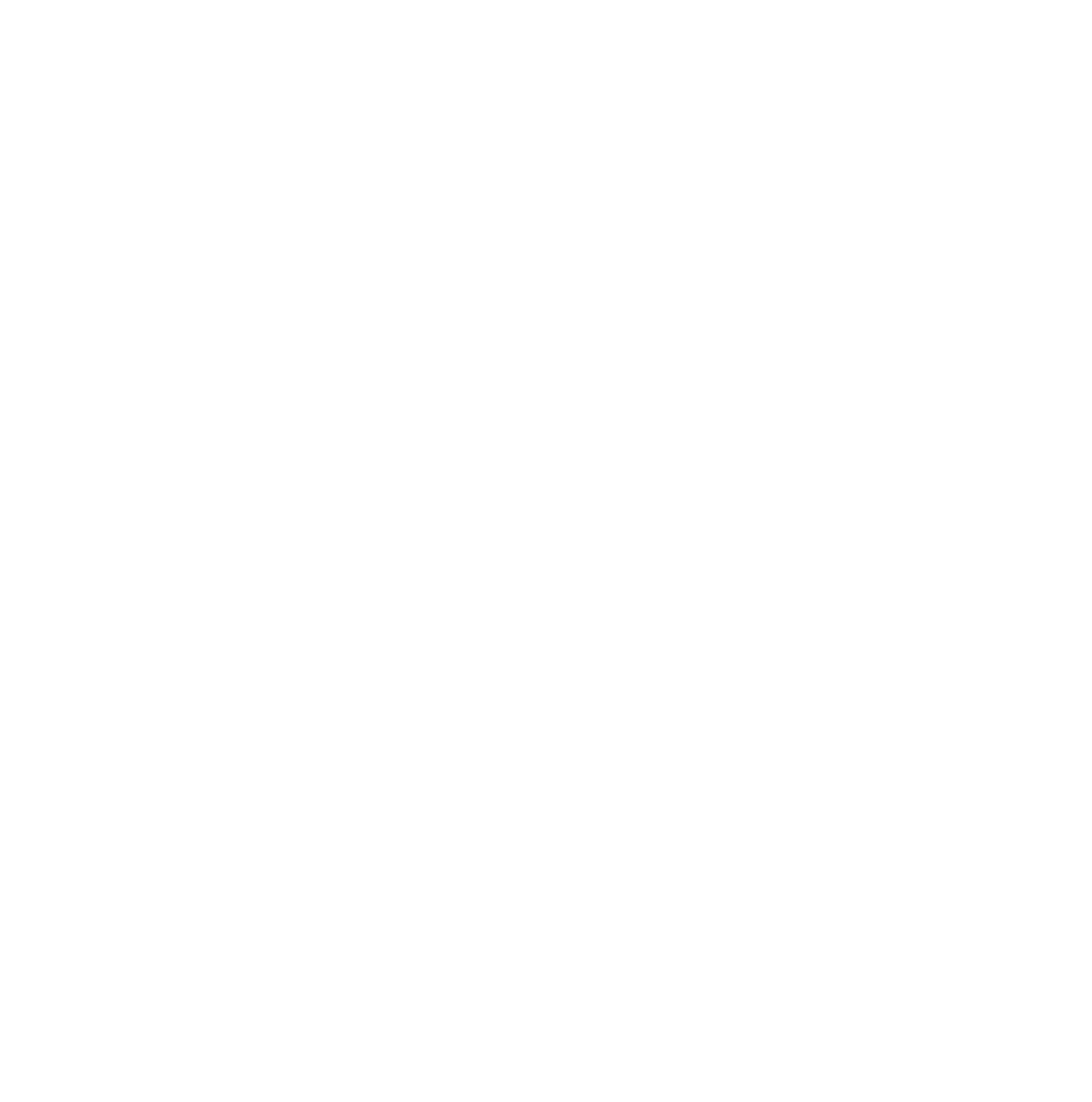 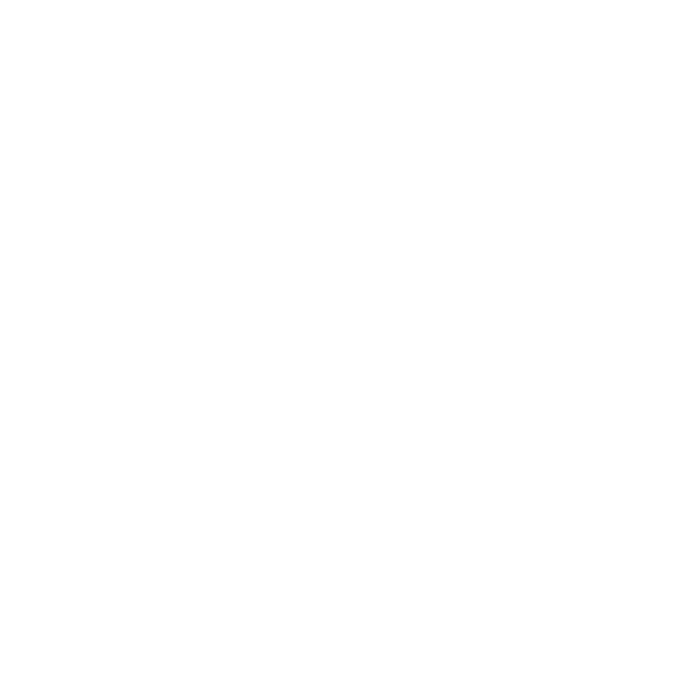 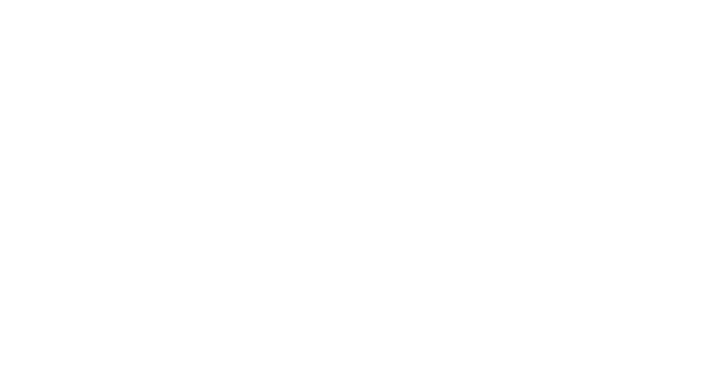 Equity in these assets is NOT contained in the medical practice, where it could be at risk
[Speaker Notes: Here’s a visual example of how doctors in private practice might consider using LLCs to strip equity out of the practice and segregate potential liability exposure. For example, if there is a lawsuit or judgement related to the real estate, that legal claim will not impact the medical equipment or the medical practice itself.]
LLC case example: Multiple real estate holdings
Personal assets
Primary residence, bank and investment accounts, etc.
LLC #1
Summer rental cottage
LLC #2
Apartmentbuilding
LLC #3
Commercial 
real estate
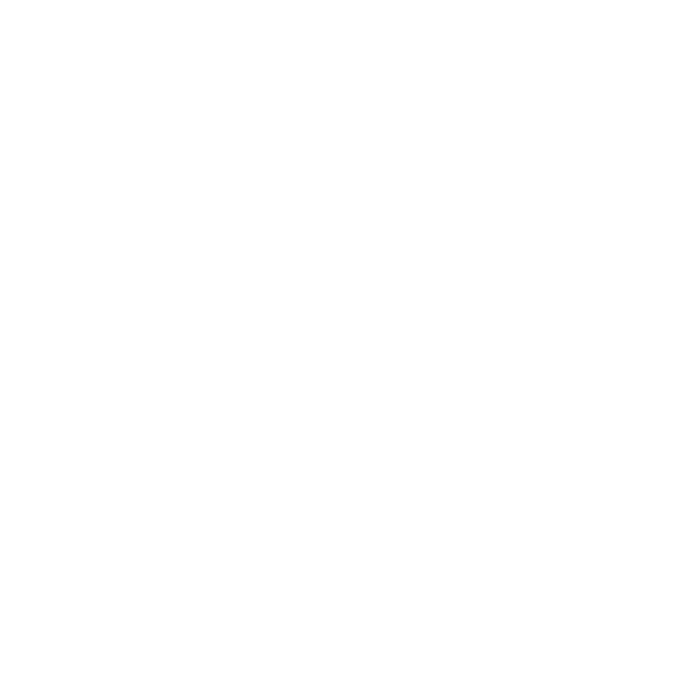 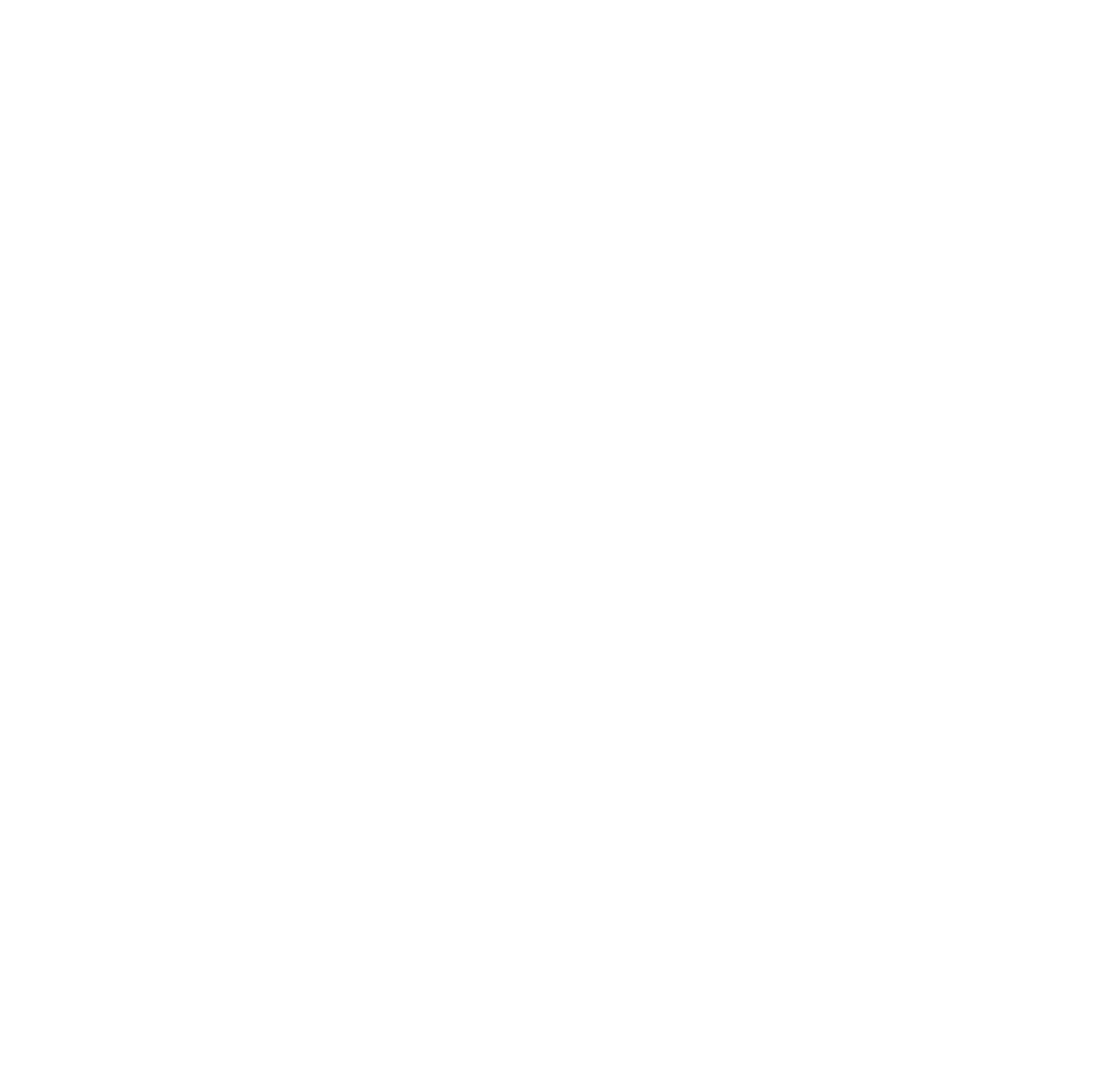 $
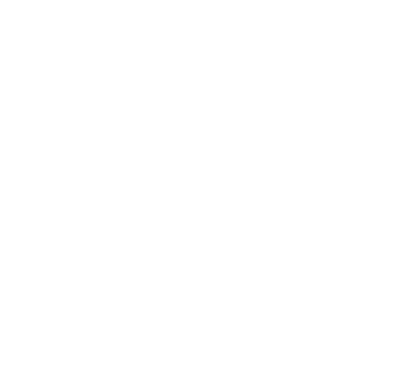 Liability “event” affecting one property is contained from affecting other properties or personal assets
[Speaker Notes: I mentioned that the use of LLCs to own real estate can be an effective strategy. Here is an illustration to elaborate on this approach to, in particular, establishing and maintaining numerous LLCs. 

Let’s assume a HNW client owns several properties in addition to personal assets such as their house and savings accounts. Owning real estate carries with it the risk of a negative episode occurring at that location. Although it may be impossible to completely eliminate the risk a real estate asset poses, the LLC strategy can at least contain that risk within that particular asset. This prevents other “benign” assets such as personal bank accounts from being “contaminated” due to an event affecting a real estate holding. In this case, the client owns several properties and should consider establishing multiple LLCs — one for each business asset. This way, the risk of each property is contained to that particular asset and cannot spillover to personal assets or other real estate holdings. 

For example, let’s assume an “event” such as a personal injury occurs at the commercial real estate property, which leads to an attachment to a creditor or judgment to a plaintiff. That creditor or plaintiff would be limited to targeting the equity associated with the commercial real estate property, not the personal assets, the rental property, or the apartment building. It may be more complex and expensive to create and maintain three separate LLCs but the added benefit of risk containment may be worth the extra effort. Also, some states allow the use of a “Master LLC” (sometimes also referred to as a Series LLC) to facilitate certain activities such as tax filing. The Master LLC is established as a sort of umbrella LLC over others. An example of this scenario is a company that owns 10 different taxicabs and wants to establish a separate LLC for each one but also wants to streamline any tax filings that would “roll up” to the Master LLC.]
Using trusts to protect your assets
[Speaker Notes: There are several options a business owner may choose to provide a measure of protection. For example, you can form a Corporation (C Corp or S Corp) or opt for a Limited Liability Company (LLC) or a Limited Liability Partnership (LLP). Because LLCs and LLPs are considered separate legal entities, assets held within them are not deemed to be “owned” by the individual. Therefore, a plaintiff seeking access to the individual’s assets will need to pursue the LLC or LLP, and not the business owner individually.
 
LLCs and LLPs are generally less complex to establish and maintain. For example, compared with corporations, there are not as many required “formalities,” such as directors meetings and written minutes. Additionally, LLCs and LLPs may provide superior protection (depending on the state) since the legal remedy for a judgment against an LLC member or limited partner is a “charging order.” This means the ownership interest in the business is protected. The plaintiff does not acquire the actual assets, but is just entitled to any distributions (though not necessarily the case for single owner LLCs or LLPs). This may provoke more favorable settlement terms in the event of a lawsuit.
Again, it is important to consult a qualified attorney with specific knowledge of state law.]
Your action plan
Meet with your financial advisor
Review current assets and determine your net worth
Take care of basics, such as insurance coverage
Identify and minimize any prevalent risks
Consult with an attorney
[Speaker Notes: Any business owner who may be at risk of litigation by patients, customers, or employees should consider protection from claims against the business. Without a formal business structure, personal assets may be at risk due to a legal claim against the business. 

The idea is to structure business ownership to make it difficult or expensive for someone to access your assets. We will explore several options in more detail.

Consult an attorney to determine which option is appropriate based on the business and prevailing state laws.]
Investors should carefully consider the investment objectives, risks, charges, and expenses of a fund before investing. For a prospectus containing this and other information for any Putnam fund or product, call your financial representative or call Putnam at 1-800-225-1581. Please read the prospectus carefully before investing.
For informational purposes only. Not an investment recommendation.
This information is not meant as tax or legal advice. Please consult your legal or tax advisor before making any decisions. Shares of mutual funds are not deposits or obligations of, or guaranteed or endorsed by, any financial institution; are not insured by the Federal Deposit Insurance Corporation (FDIC), the Federal Reserve Board, or any other agency; and involve risk, including the possible loss of the principal amount invested.